Textured 3D models 
for the background observation
Predefined 3D mask models of immovable objects:  
Structures for dismantlement and removal
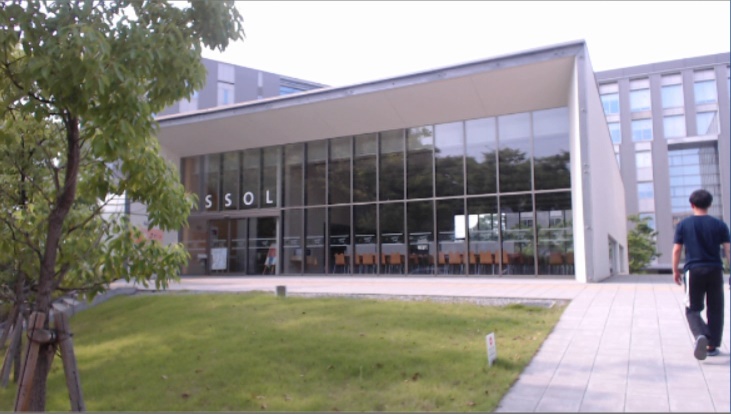 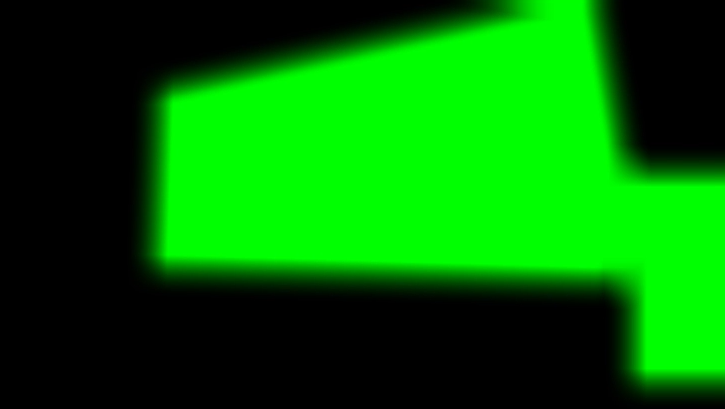 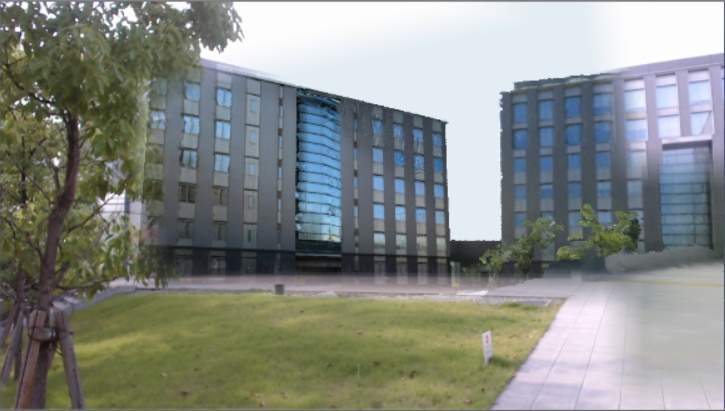 Input image (Present)
Blurred mask image
Diminished Reality output
Real-time detection and masking of movable objects:  
Humans, cars, and trains
Exterior Structure(Dismantlement, Immovable objects)
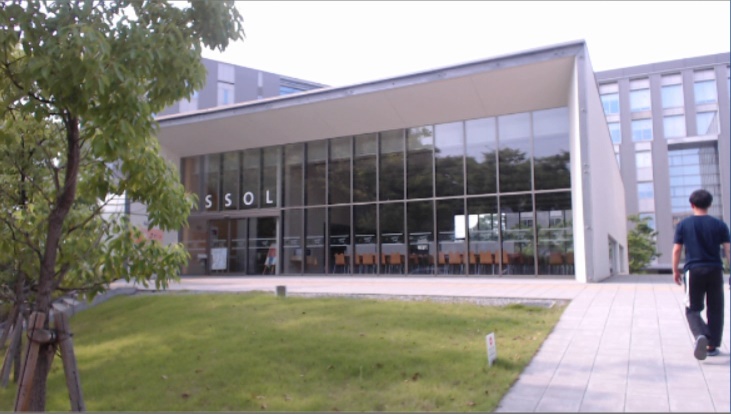 Real-time detection
for movable objects
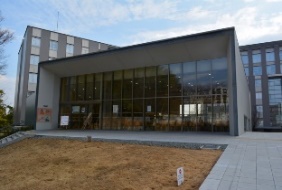 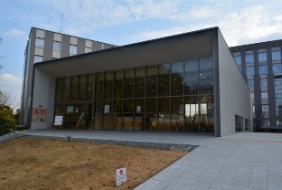 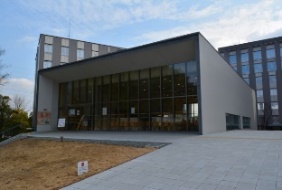 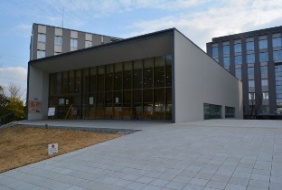 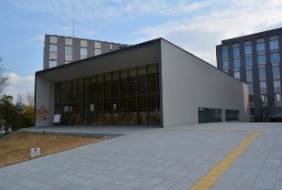 Preprocessing
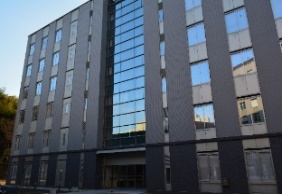 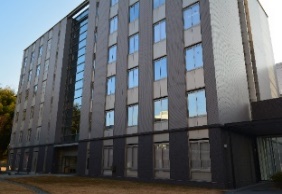 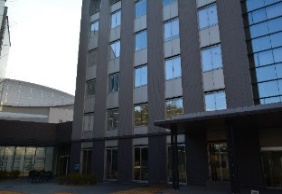 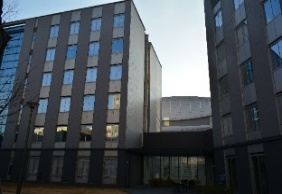 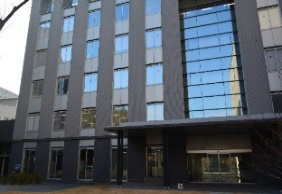 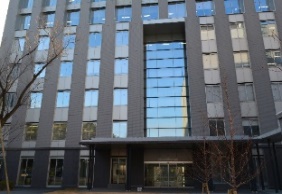 Input image (Present)
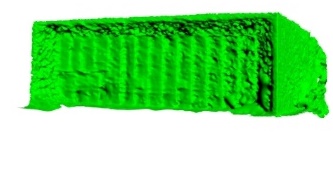 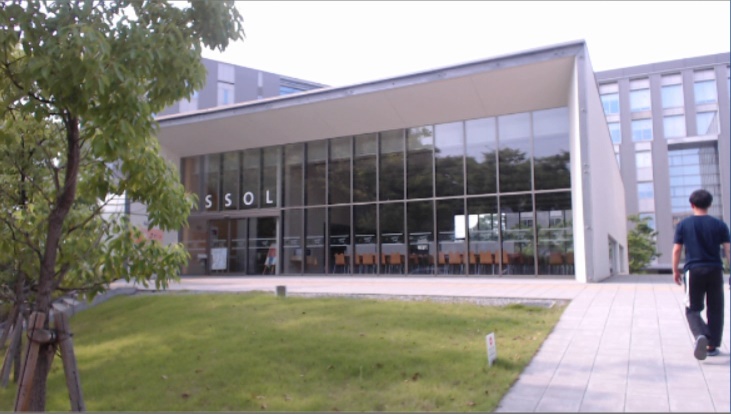 Photos
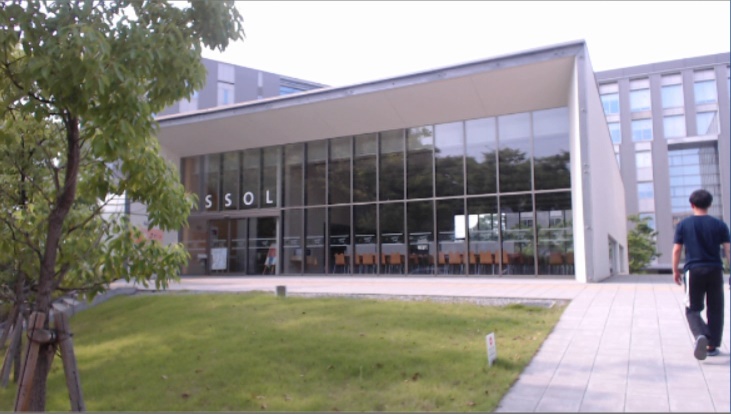 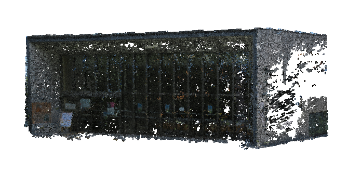 3D Mask Model
3D Point Cloud Data
Mask image
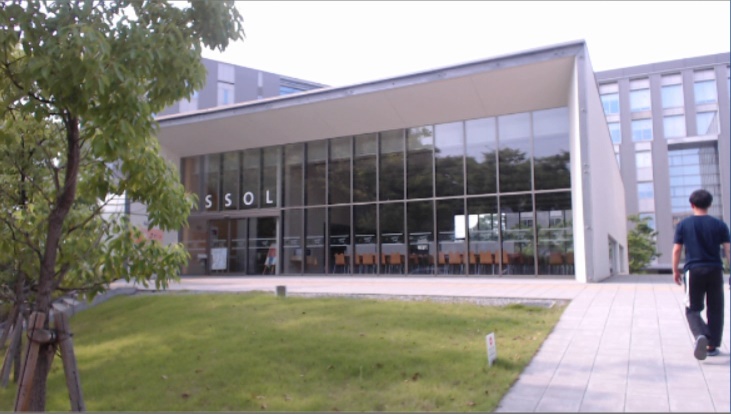 Background
Preprocessing
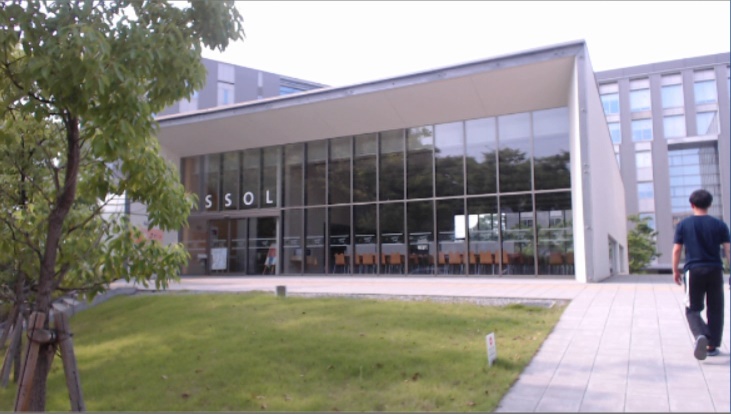 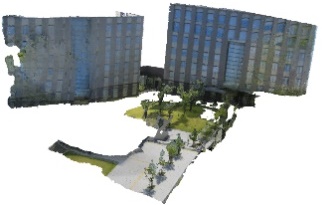 Photos
Blurred mask image
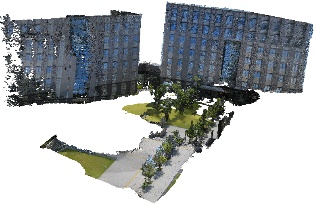 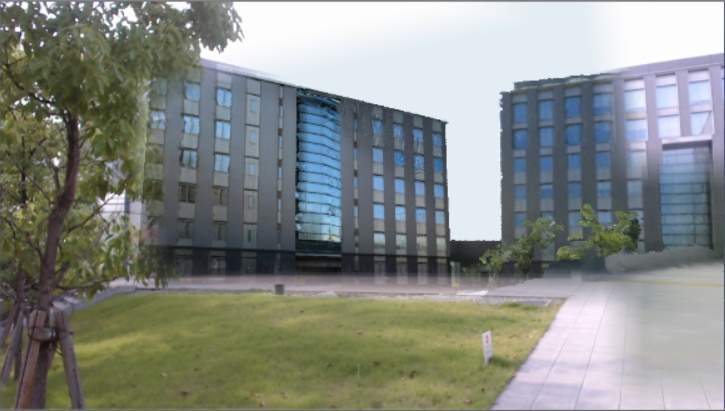 3D Background
Model
3D Point Cloud Data
DR output
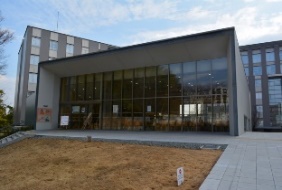 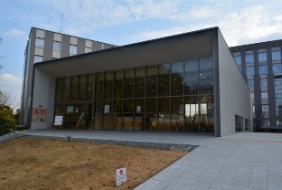 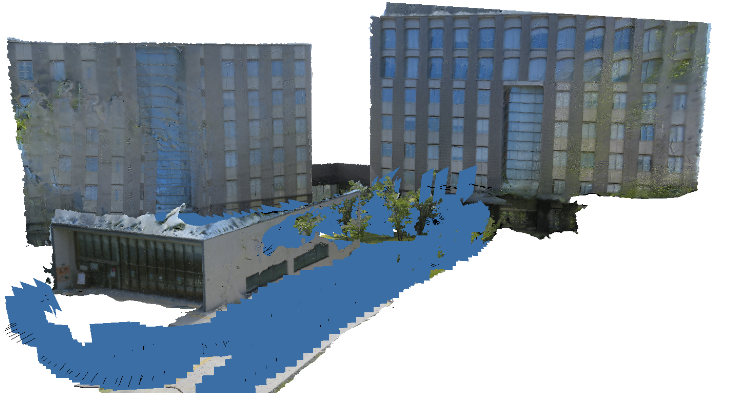 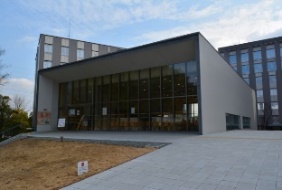 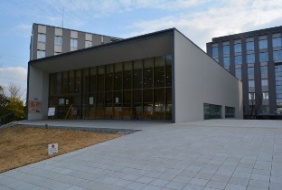 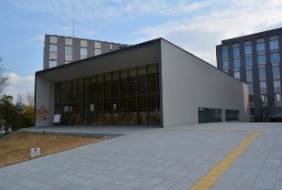 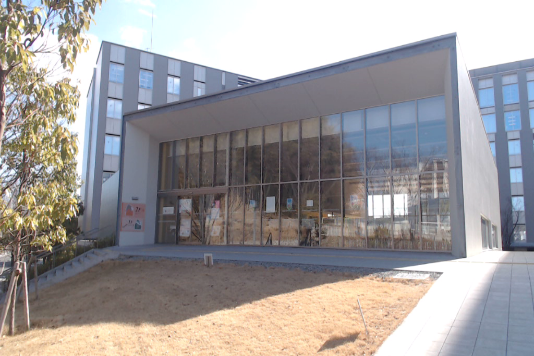 Photos for SfM
Reconstructed 3D model by SfM
(Blue rectangle: position and orientation of the each photo)
Photo for DR registration
(DR starts the position 
in real world)
Position
Orientation
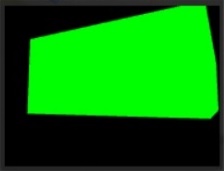 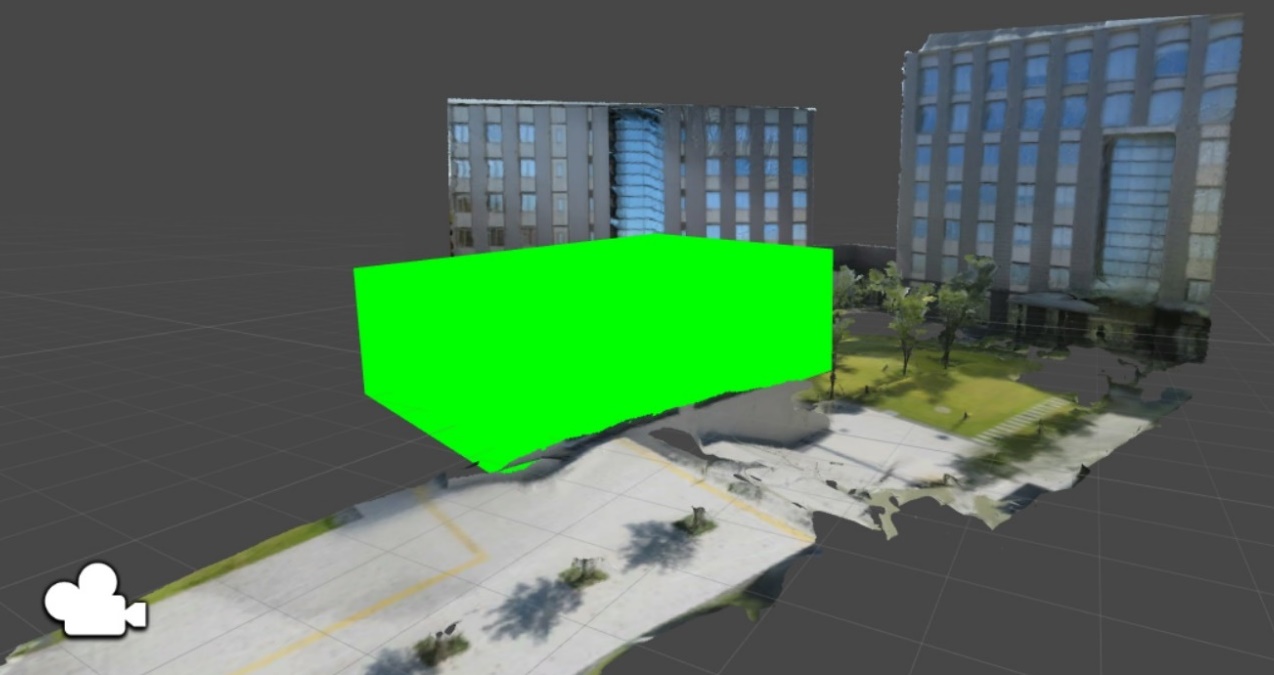 Background 3D model
Camera view of
mask
Mask 3D model
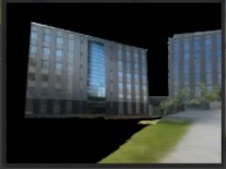 Camera component
Camera view of 
background
Virtual world in game engine
Mask image
DR output
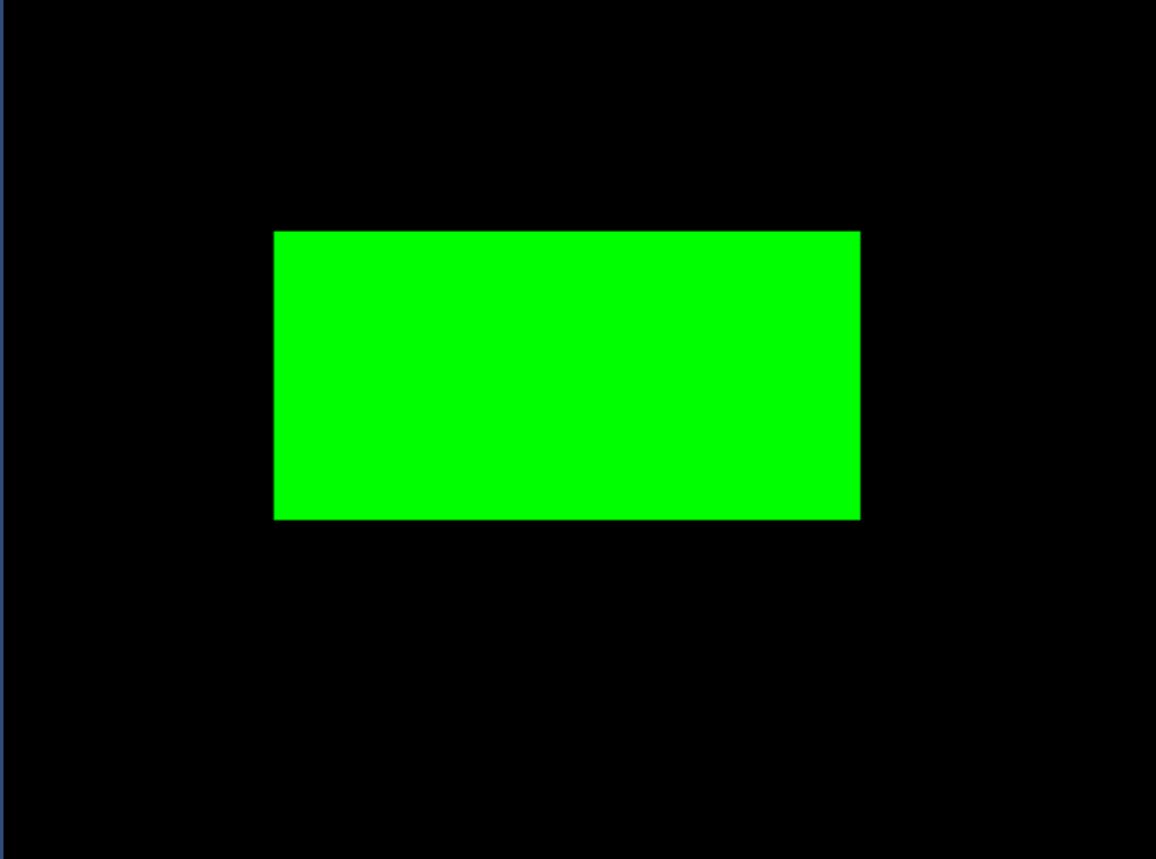 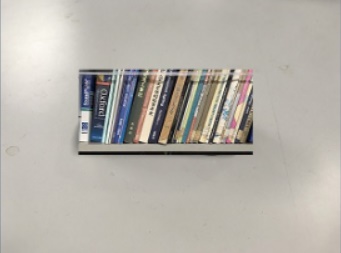 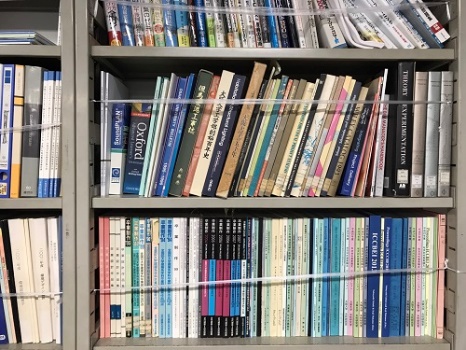 Detection image
(Boundary box)
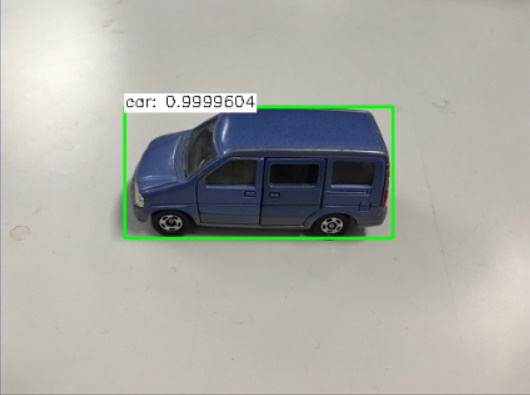 No blurred
Clear boundary
Background image
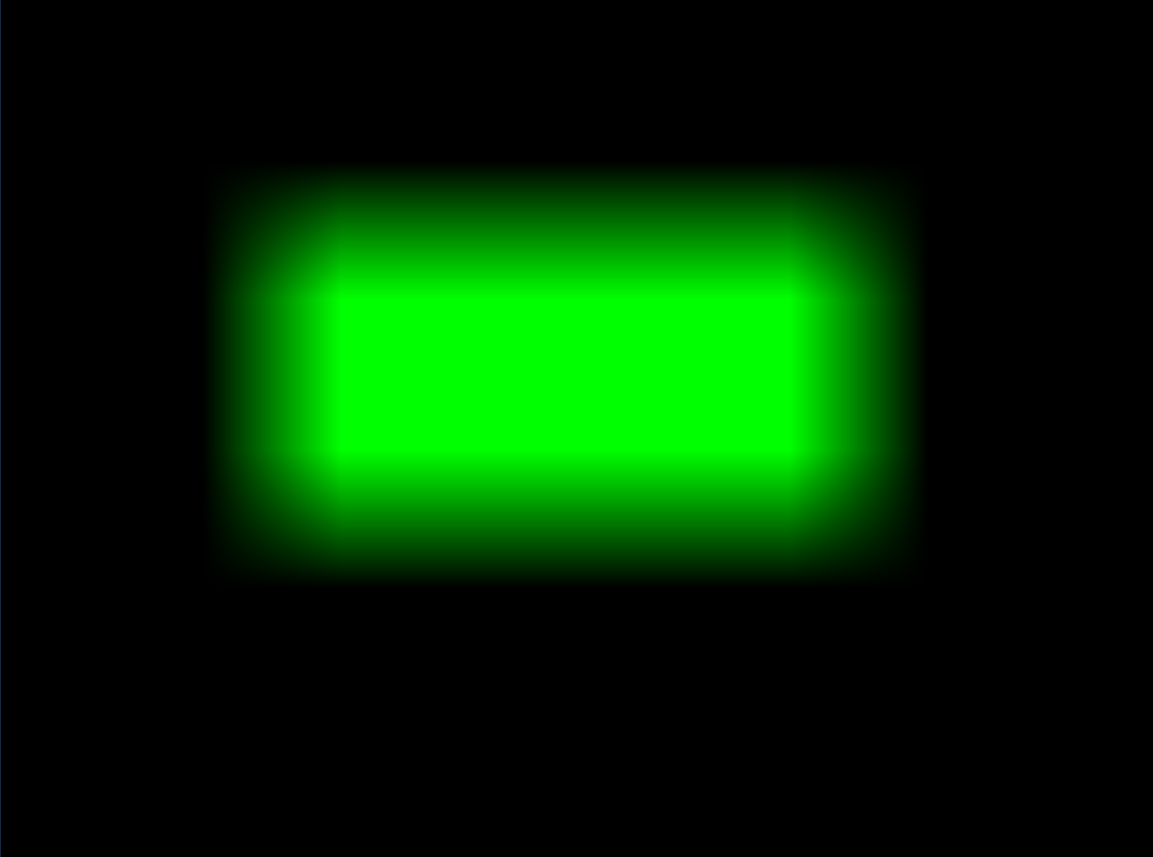 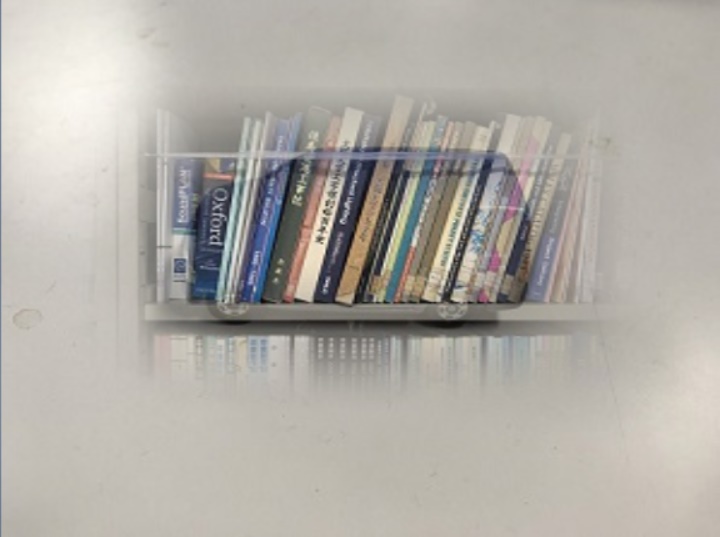 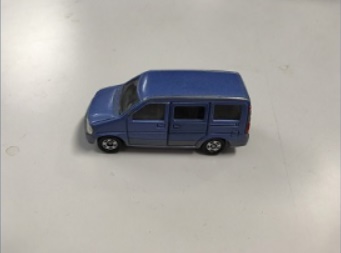 Original
Blurred
Inaccurate result
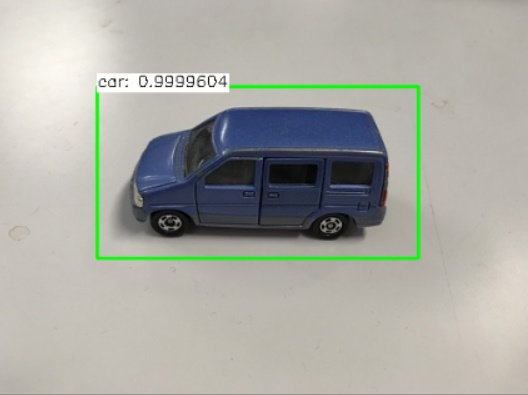 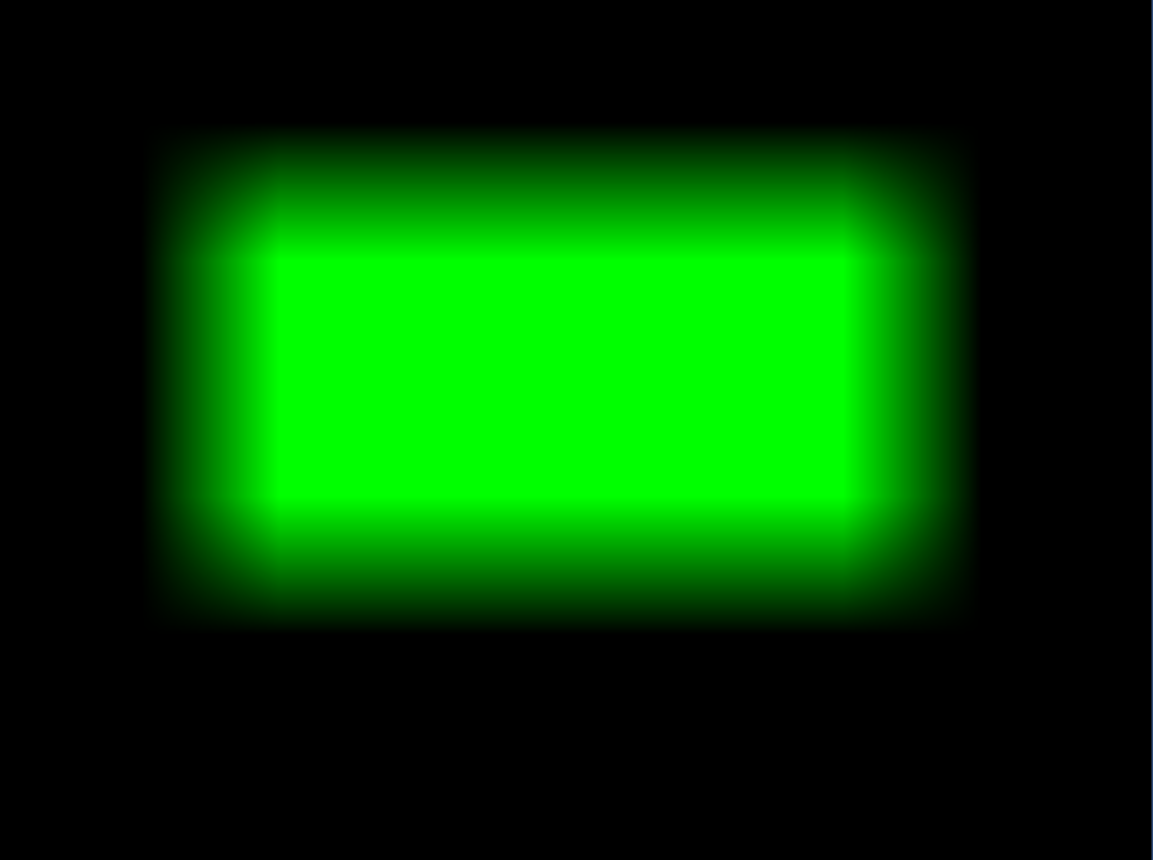 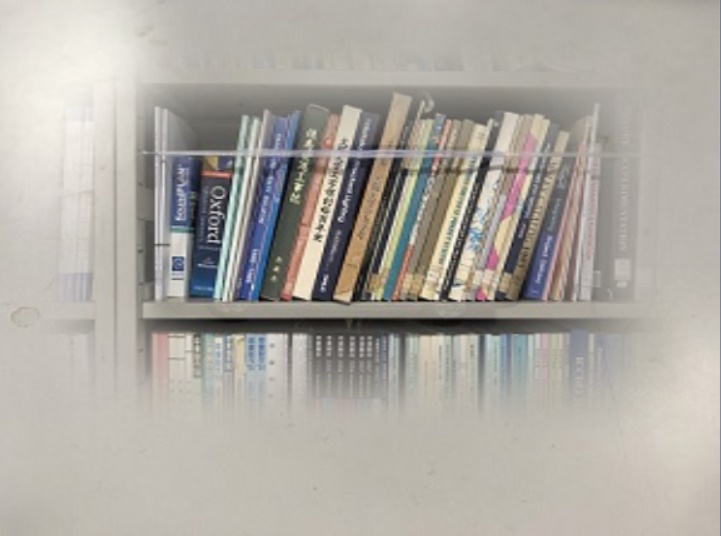 Input image
Proposed method
Larger
Blurred
Accurate result
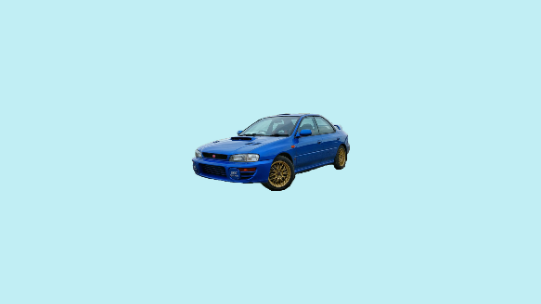 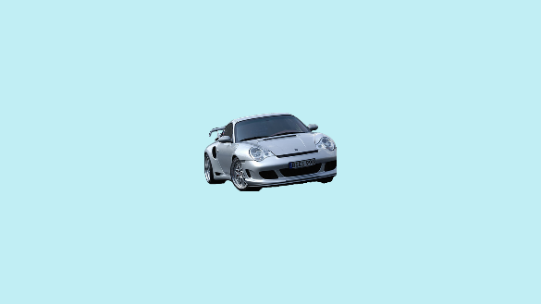 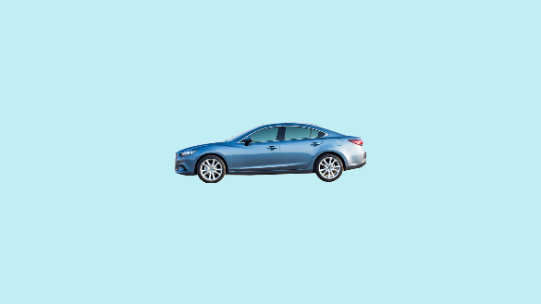 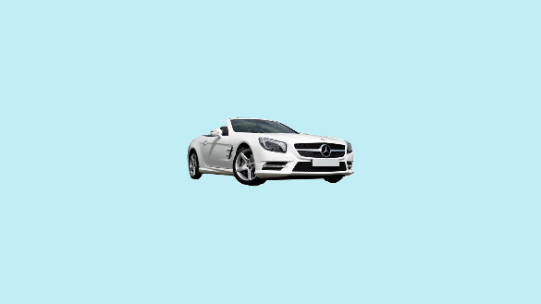 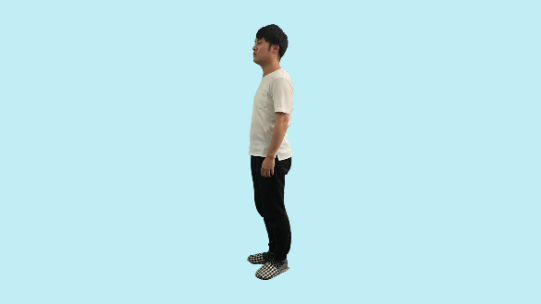 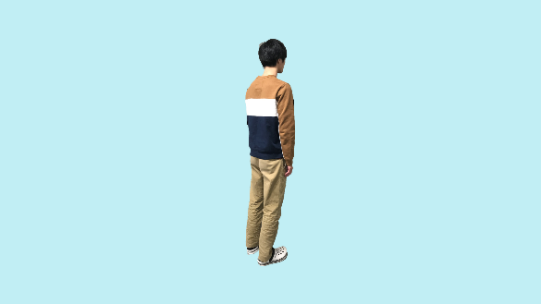 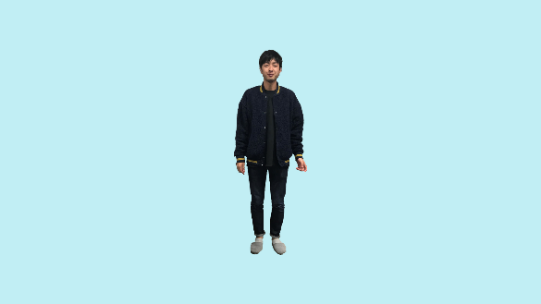 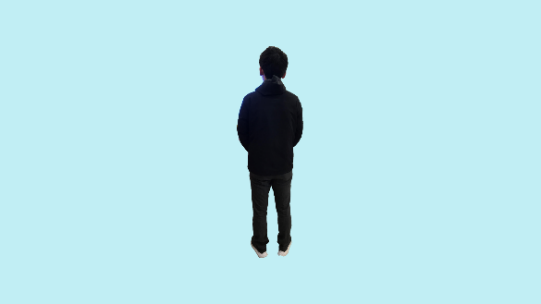 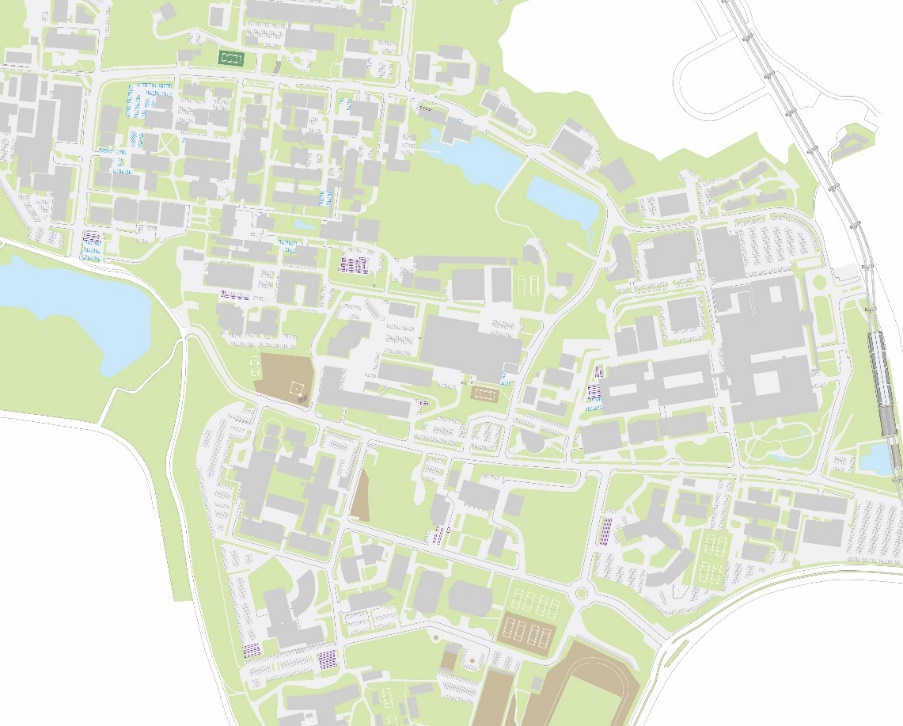 M3
S2
M4
U5
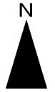 Osaka University
Suita campus
Starting position of 
DR
20m
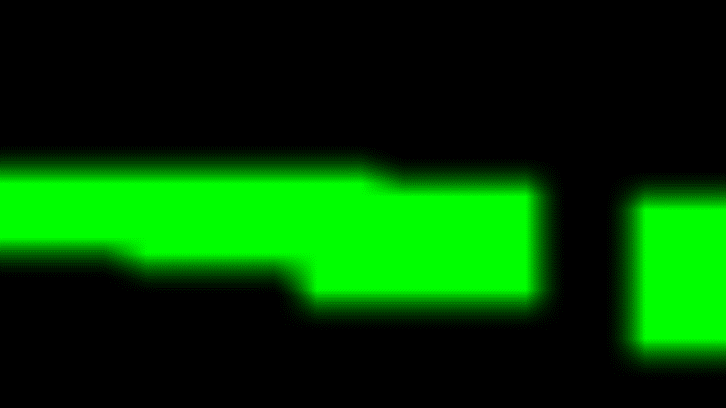 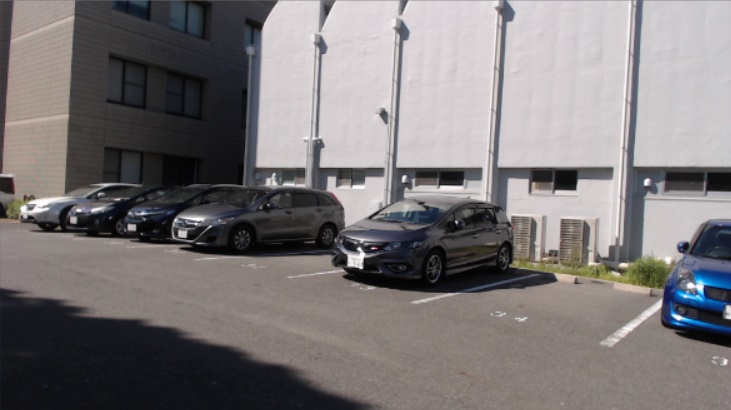 (a) Input image
(b) Blurred mask image
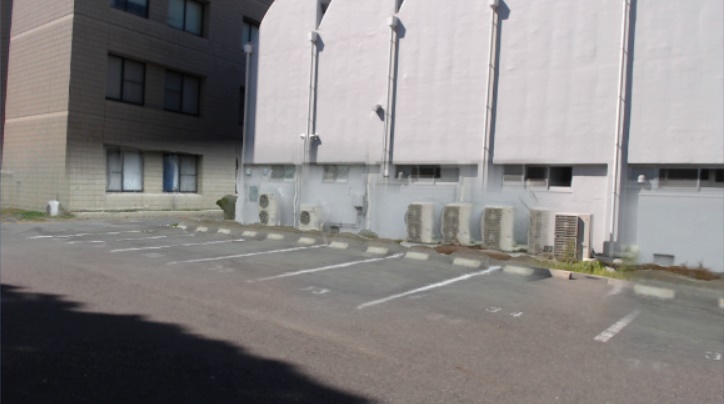 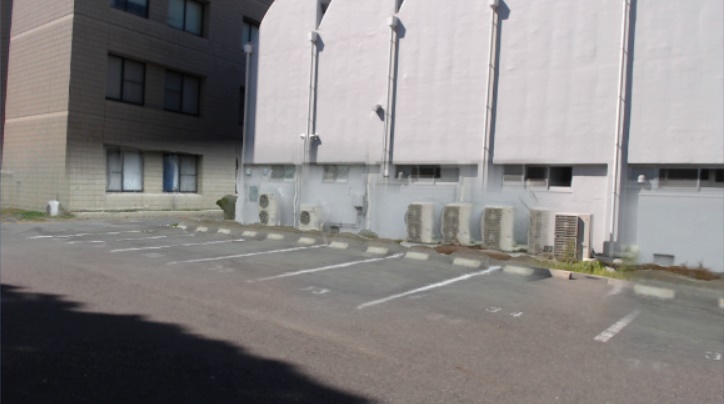 (c) DR image
(d) Removal area 
(Red line: boundary between the input image and projected background)
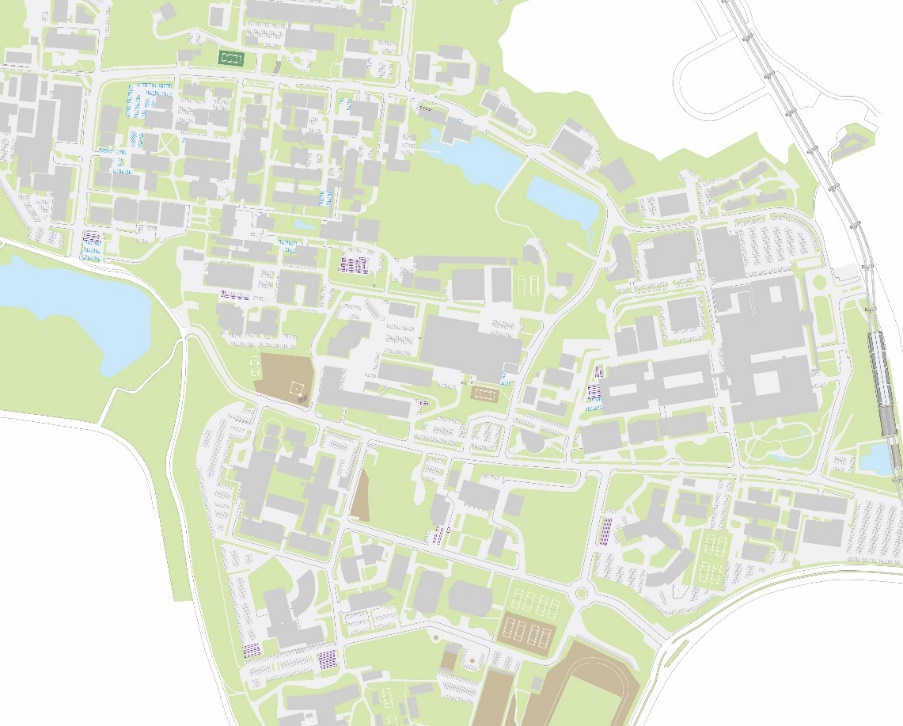 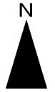 Starting position of DR
Welfare centre
(Dismantlement)
C
Poplar Street
B
Information Science and Technology
Convention
Center
A
Osaka University
Suita campus
25m
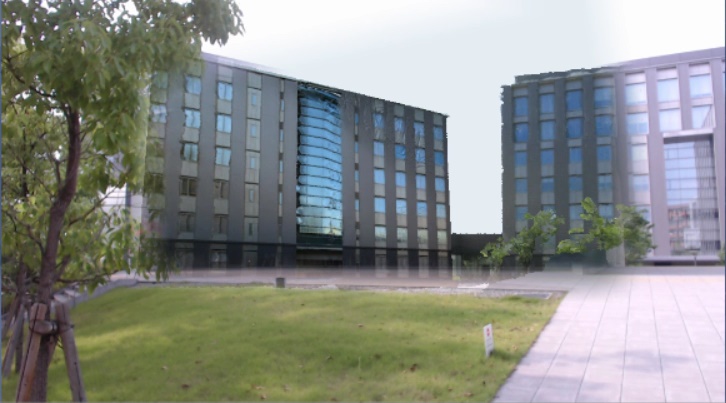 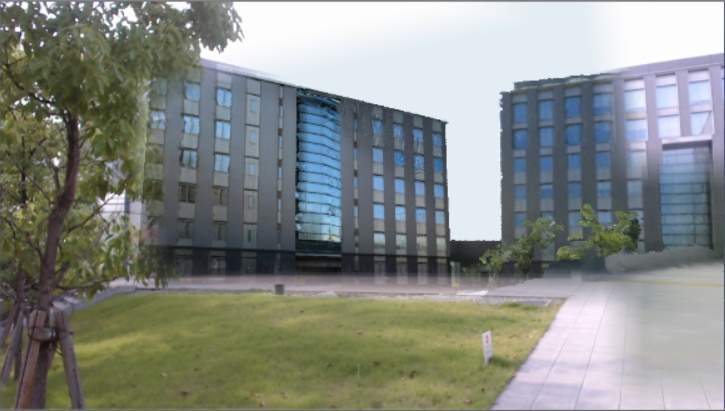 Input image
Mask image
DR image
Removal area
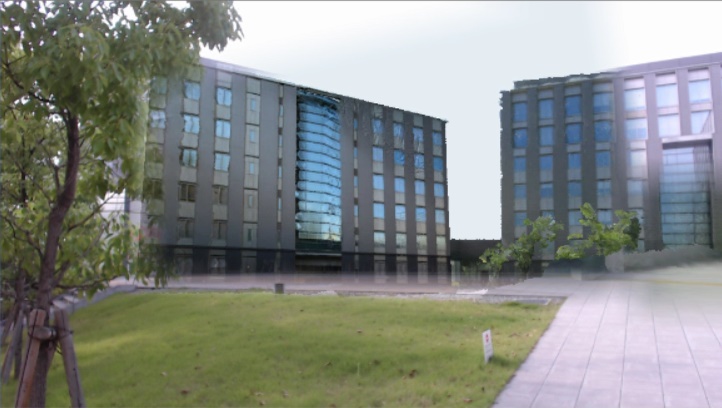 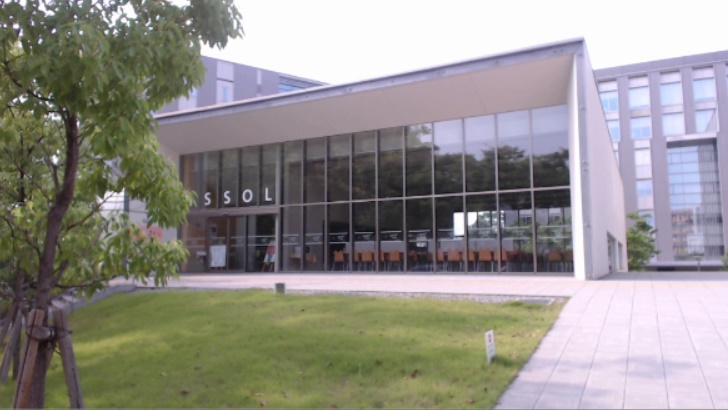 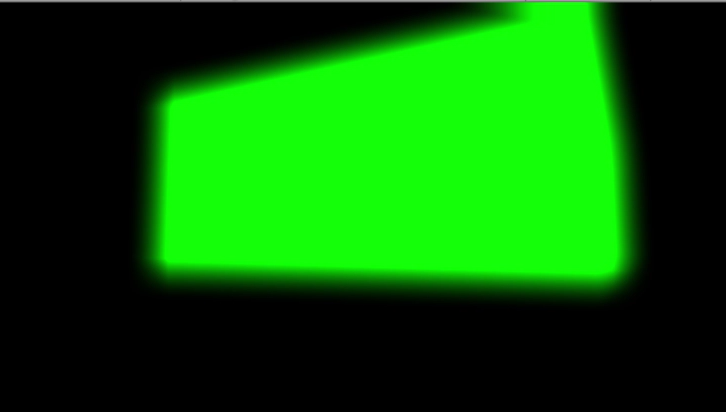 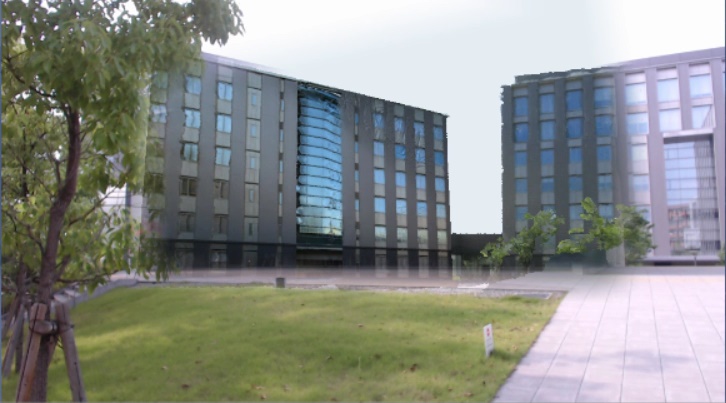 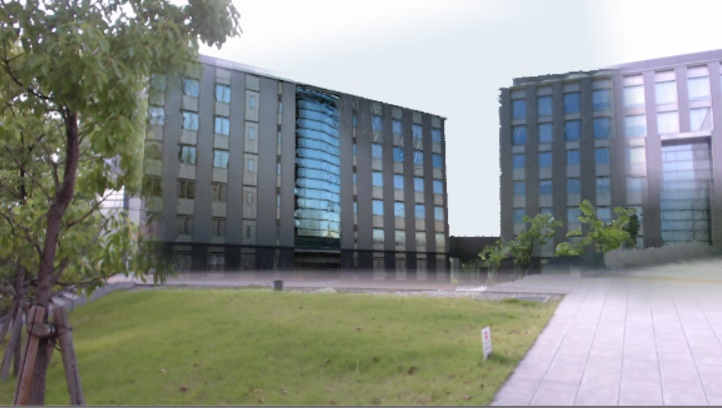 0 s
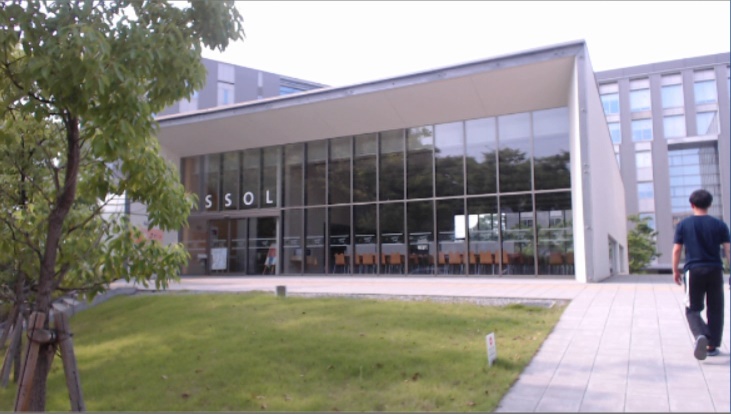 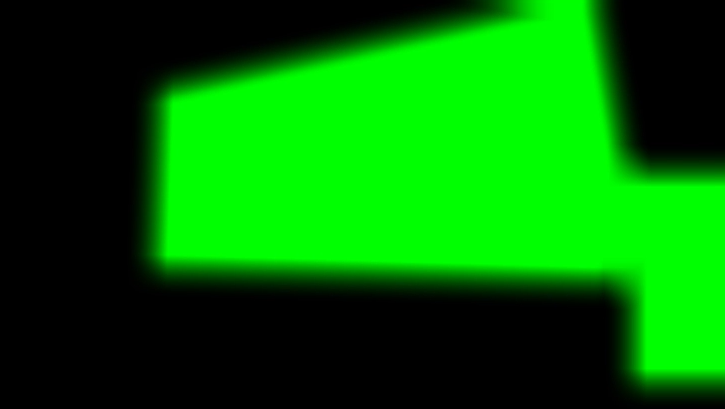 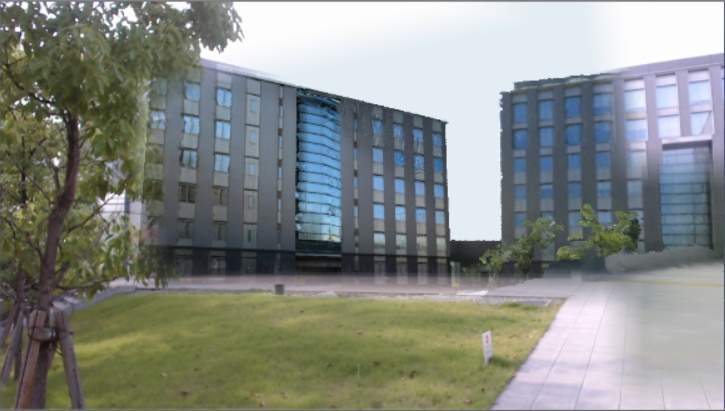 5 s
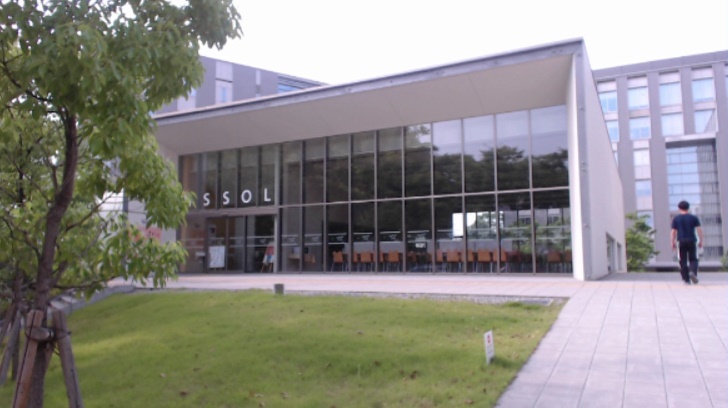 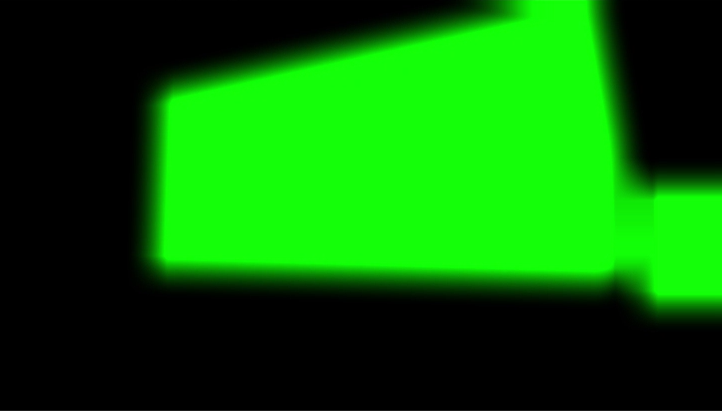 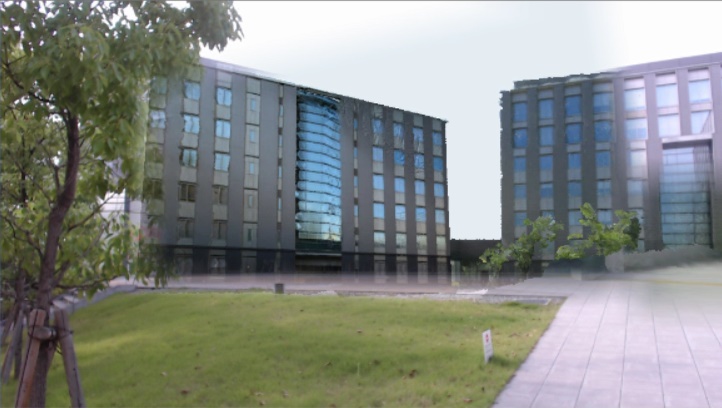 10 s
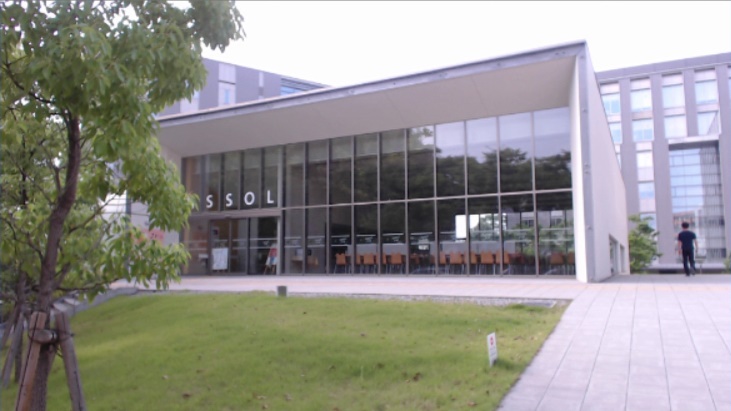 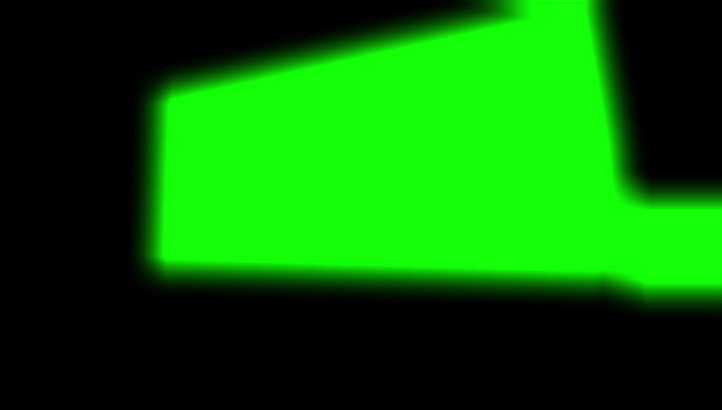 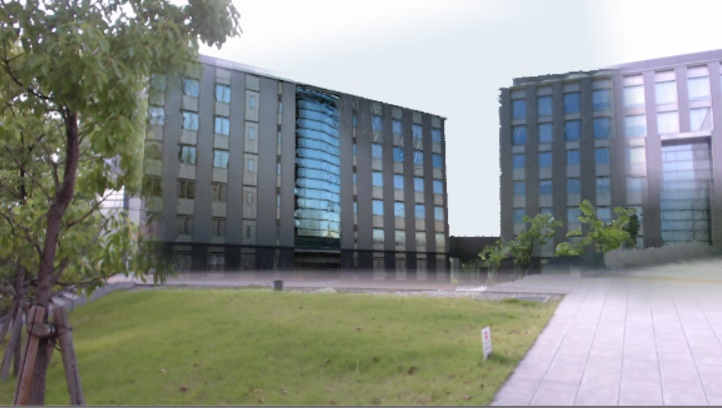 15 s
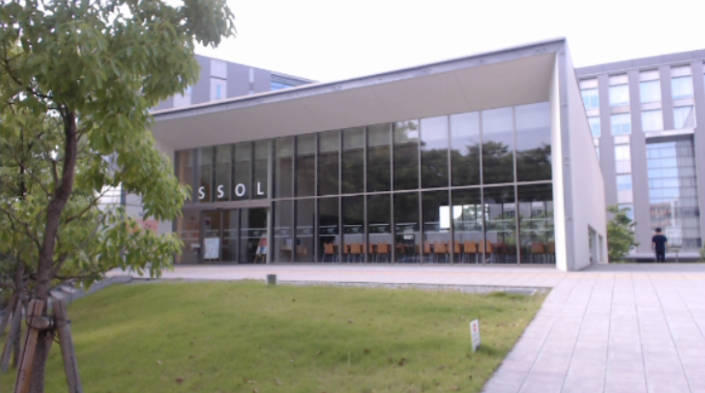 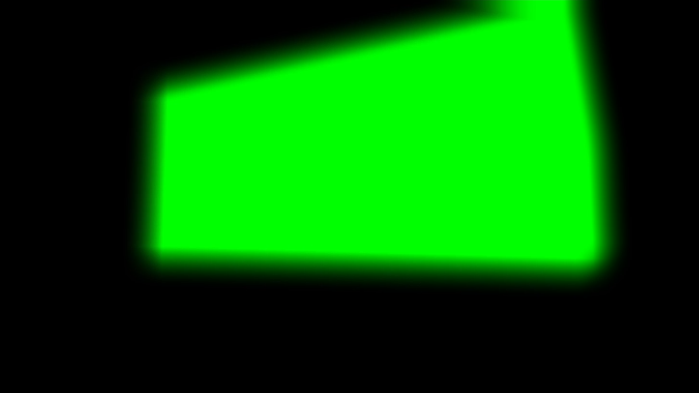 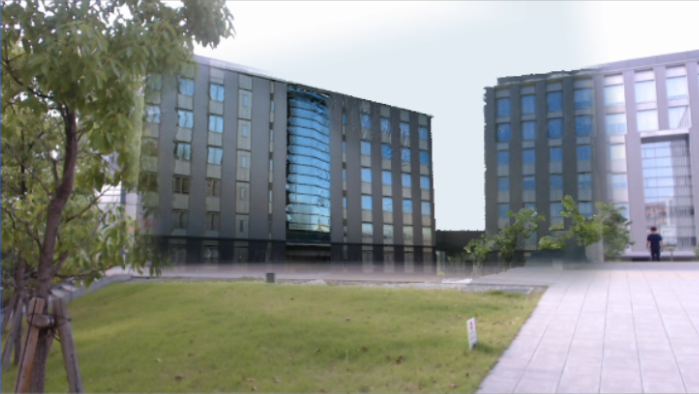 Input image
Mask image
DR image
– min　– max　–– mean
– min　– max　–– mean
2nd draft after proofreading
1st draft
2nd draft after proofreading
1st draft
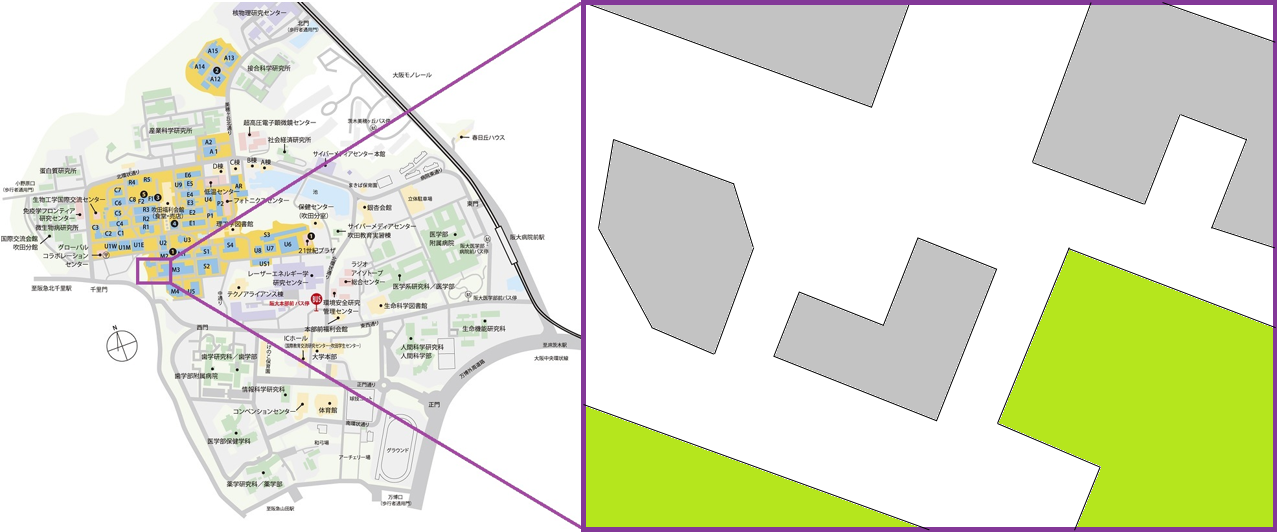 M3
S2
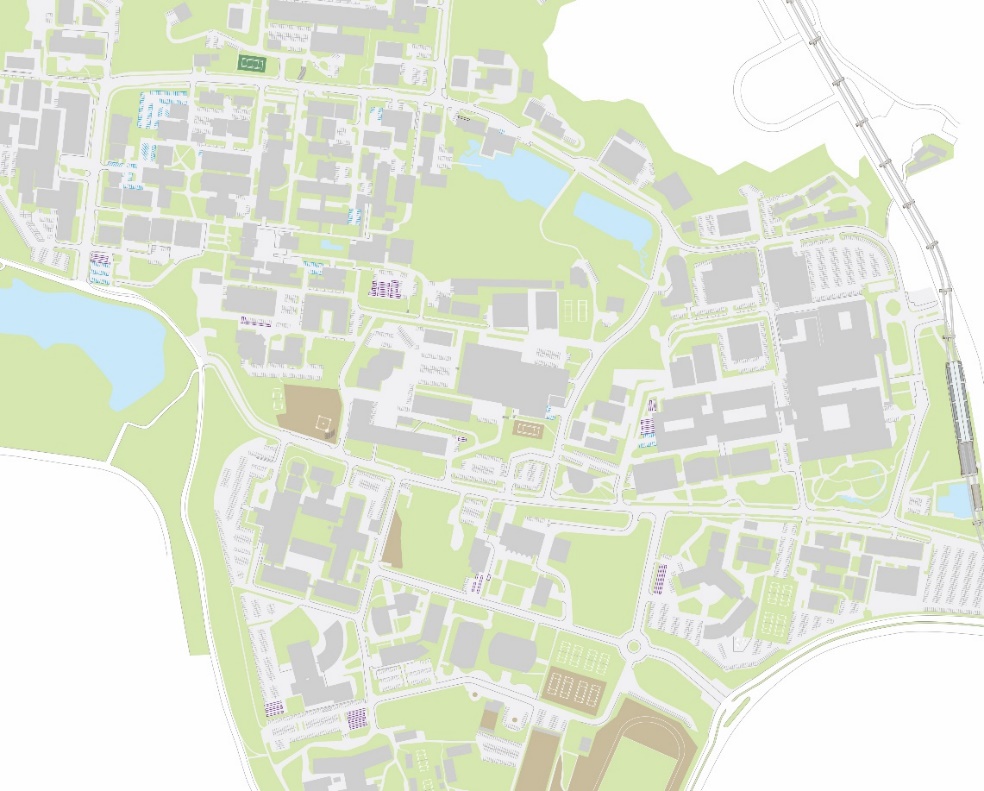 M4
U5
Anonymous University
Anonymous campus
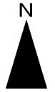 Starting position for DR
20m
25m
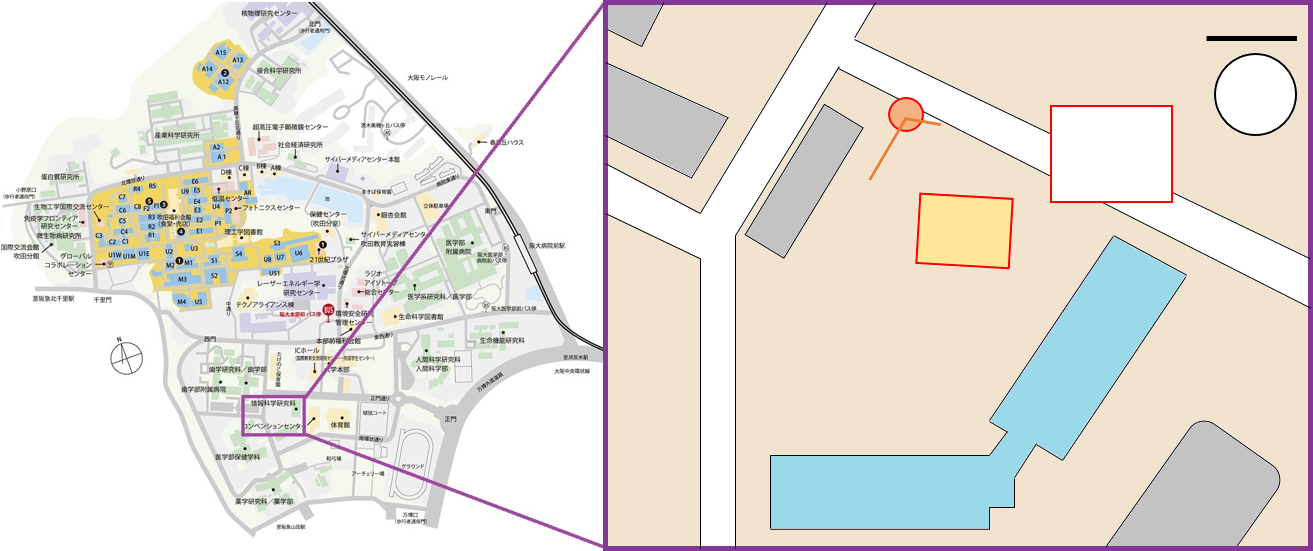 Starting position for DR
Restaurant
2F, Welfare
Building
C
Poplar Street
(a)
B
Information Science and Technology
Anonymous University
Anonymous campus
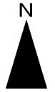 Convention
Center
20m
A
Exterior Structure (Dismantlement)
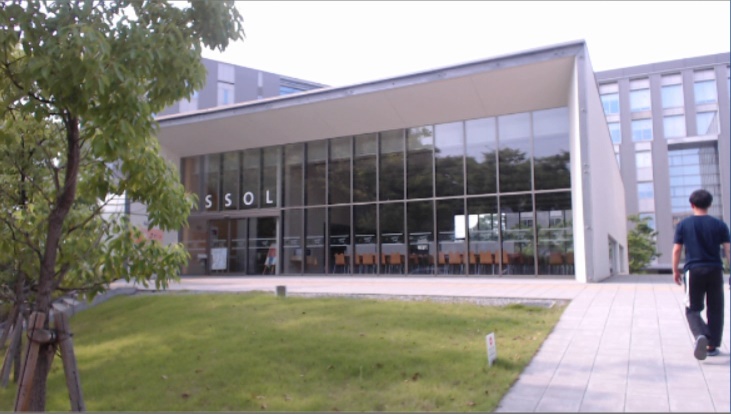 Preprocessing
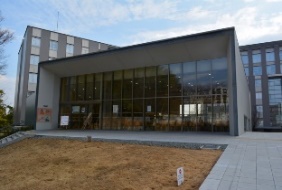 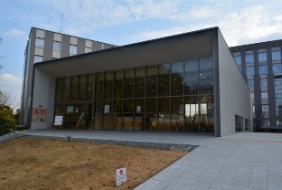 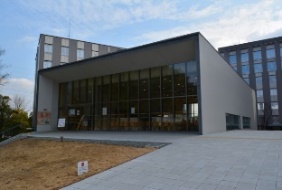 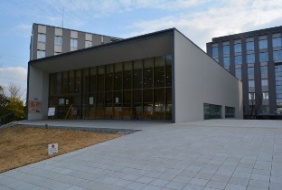 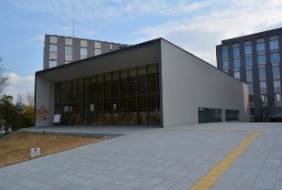 Object detection
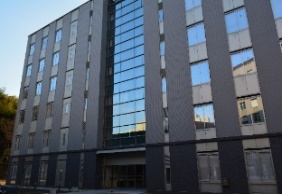 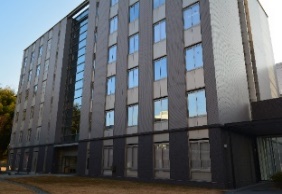 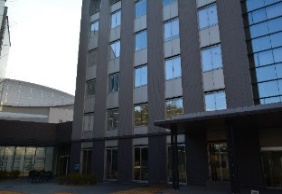 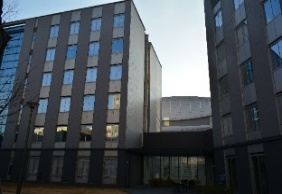 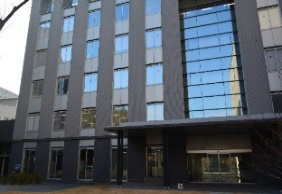 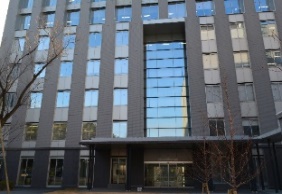 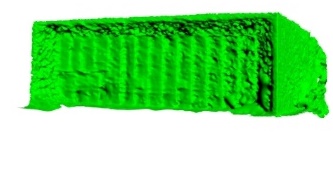 Input image
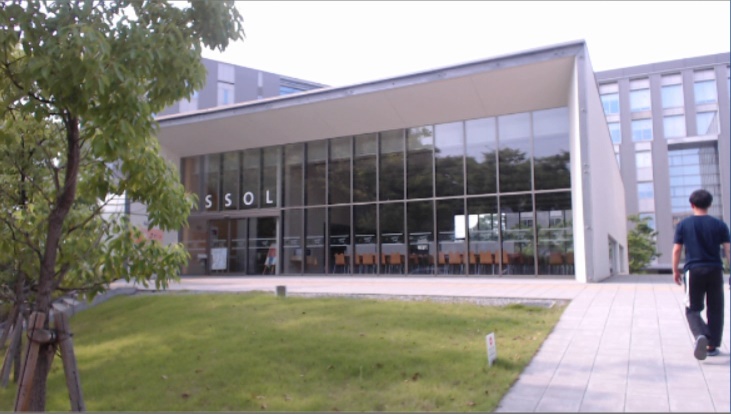 Photos
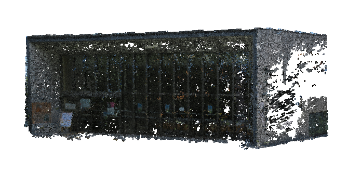 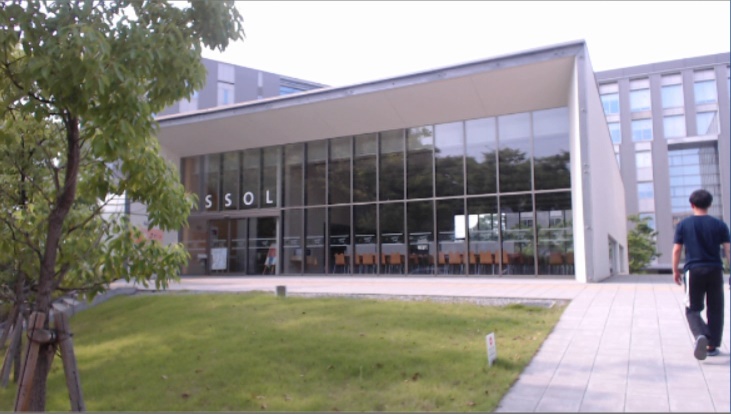 Mask Model
3D Point Cloud Data
Mask image
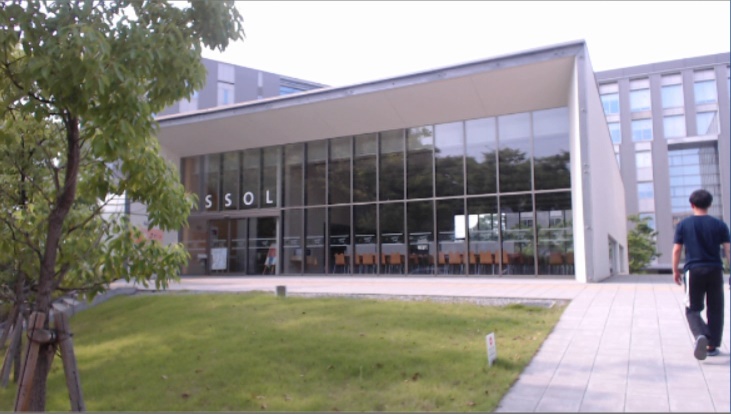 Background
Preprocessing
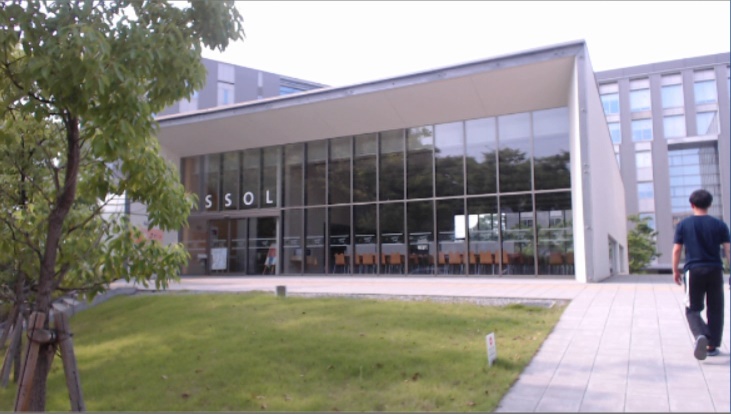 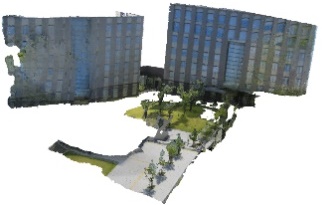 Blurred mask image
Photos
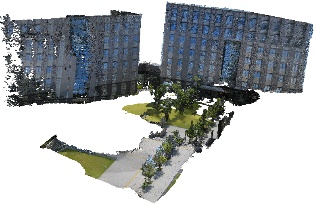 Background Model
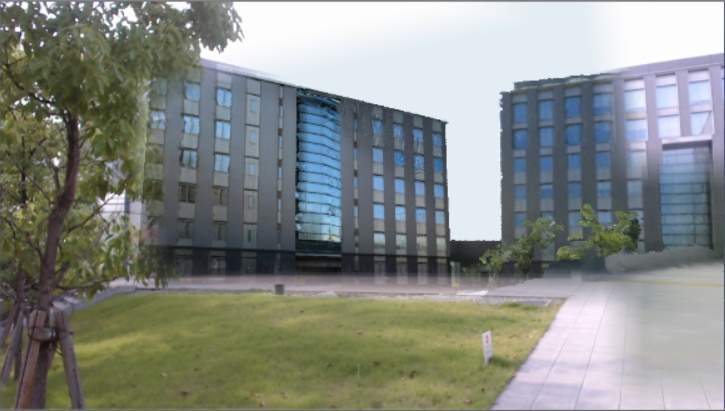 3D Point Cloud Data
DR image
depthwise convolution
pointwise convolution
Depthwise separable convolution (MobileNets)
Standard convolution
Extra freature layers
Detection
Non-Maximum Suppression
Input 
image
Feature extracter
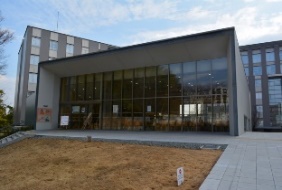 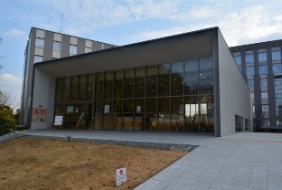 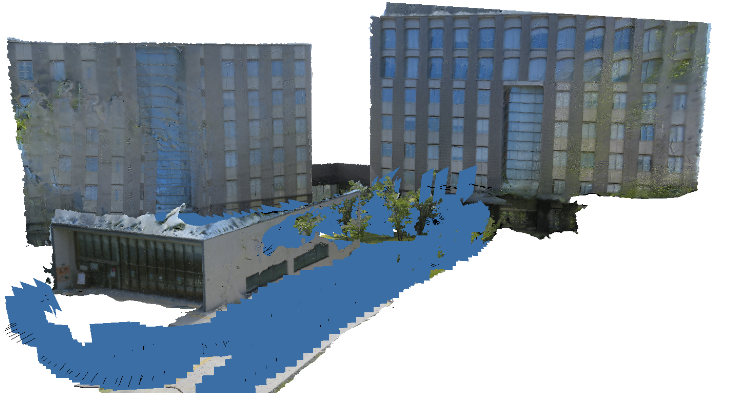 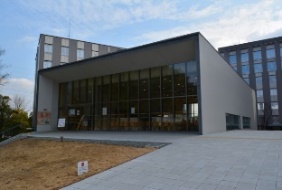 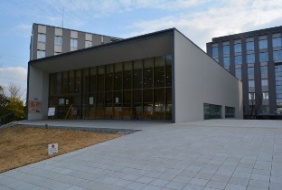 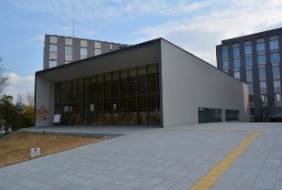 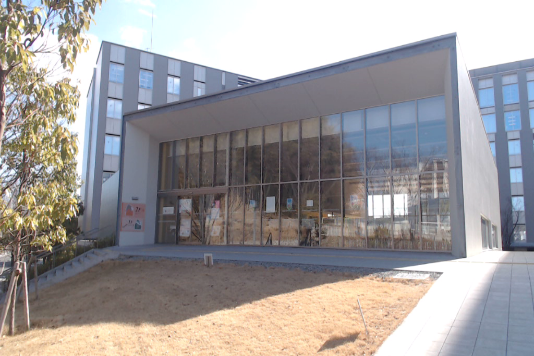 Photos for SfM
Reconstructed model with SfM
(blue rectangle: position and orientation of the photo)
Photo for DR registration
(DR start position in real world)
Position
Orientation
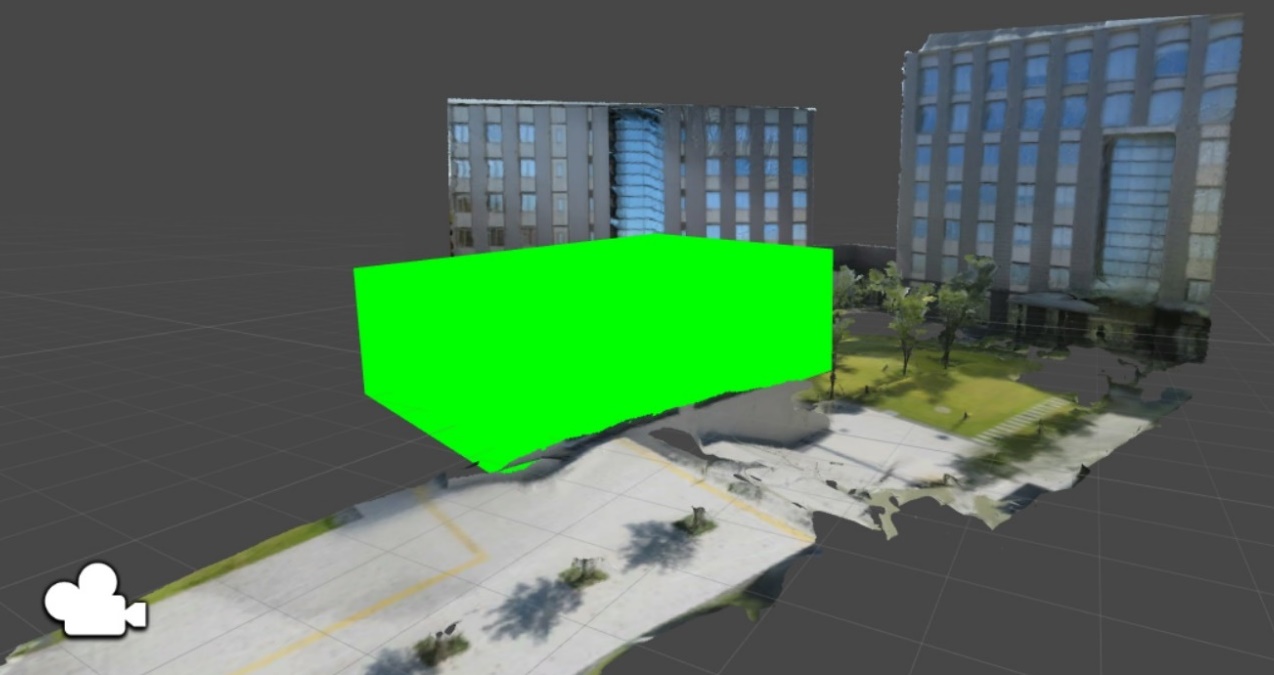 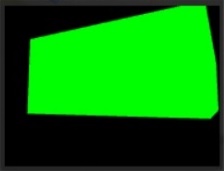 Background model
Camera view of mask
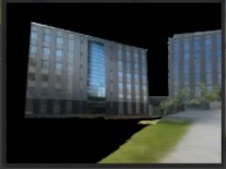 Mask model
Camera view of background
Camera component
Virtual world in game engine
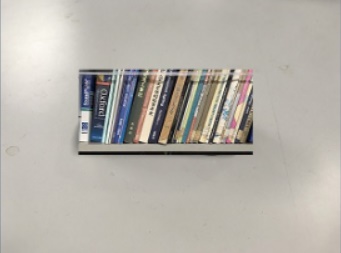 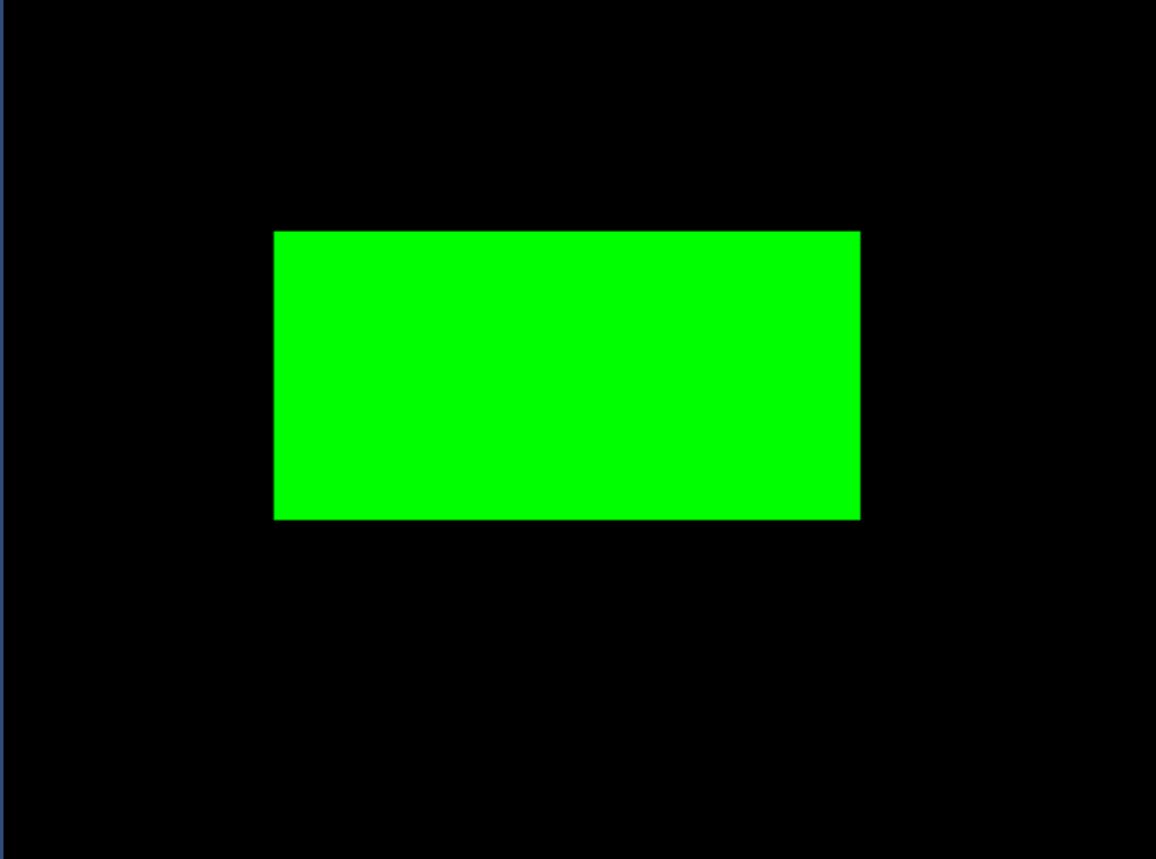 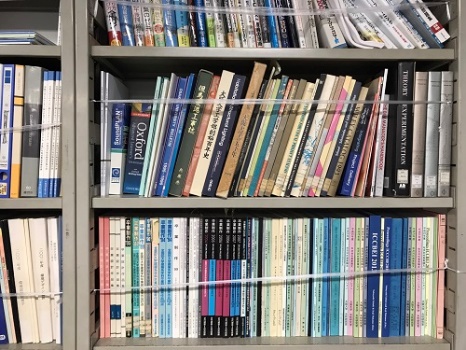 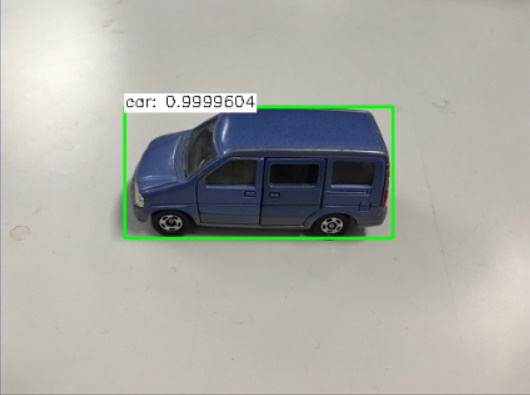 DR image
(Clear boundary)
Mask image
(Not blurred)
Background image
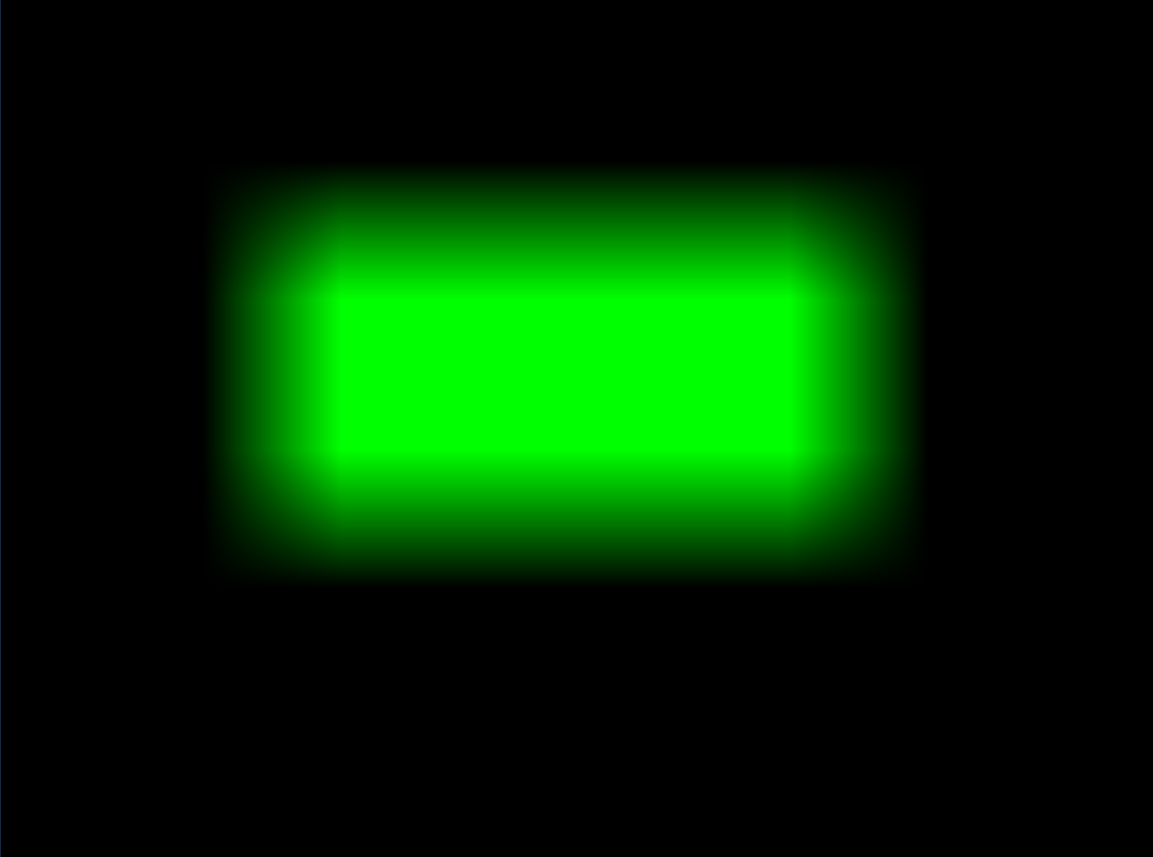 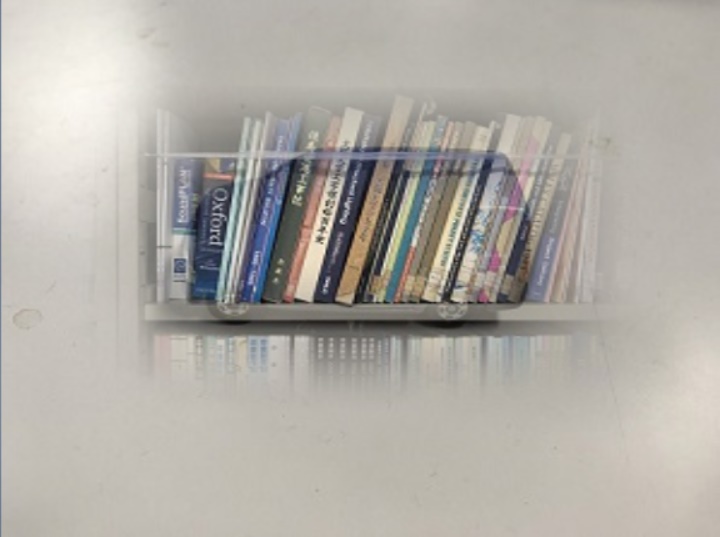 Detection image
(Original)
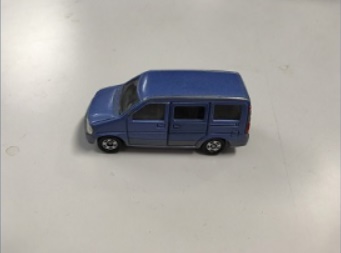 DR image
(Edge transparent)
Mask image
(Blurred)
Input image
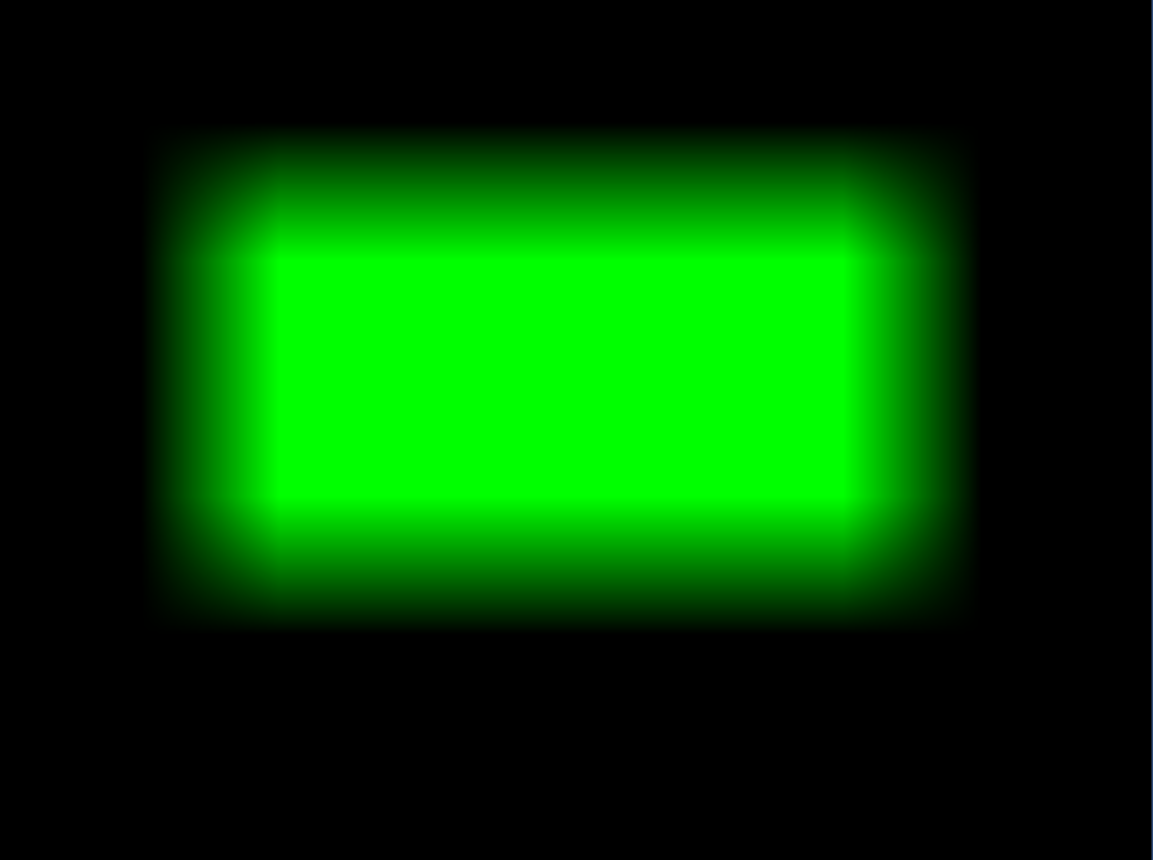 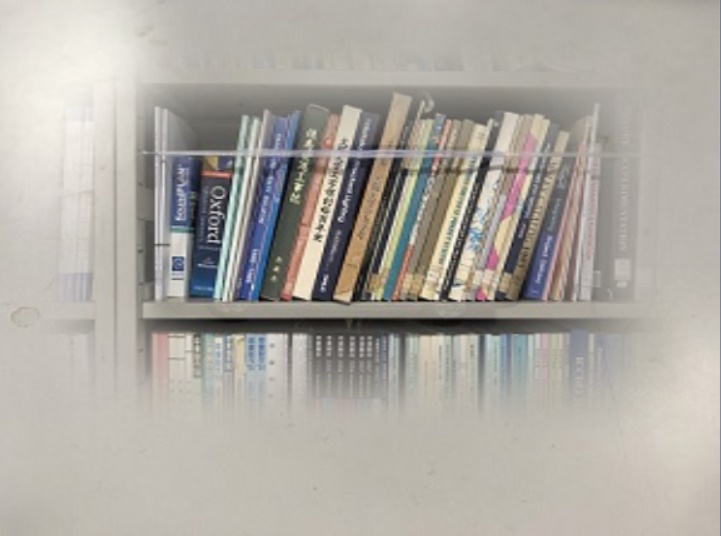 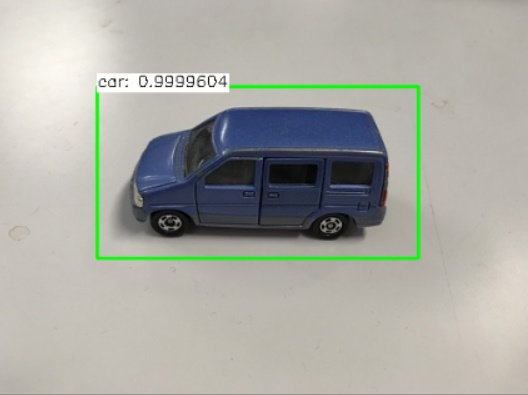 Mask image
(Blurred)
Detection image
(Larger)
DR image
(Proposed method)
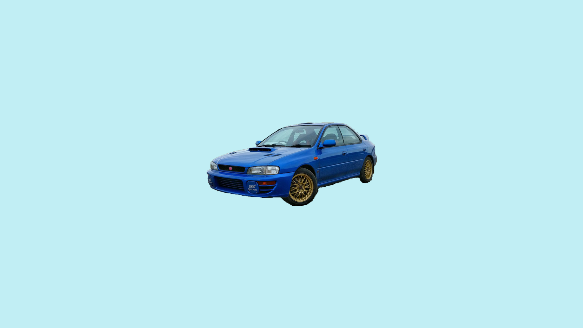 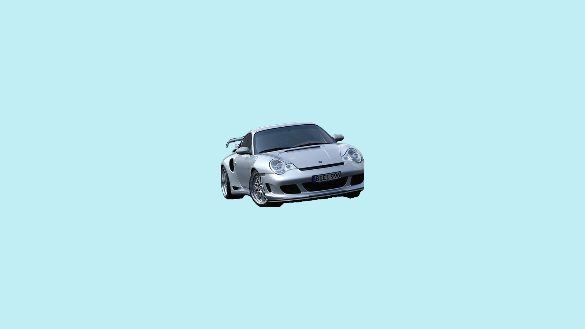 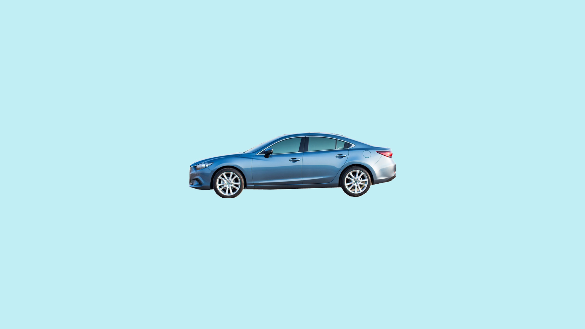 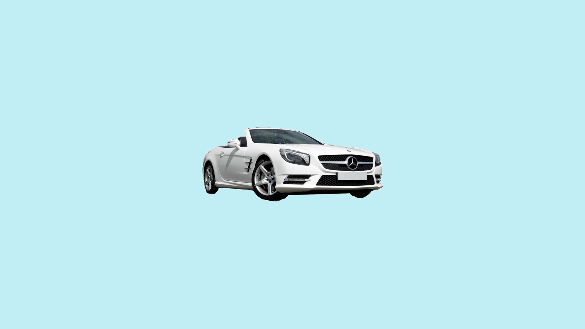 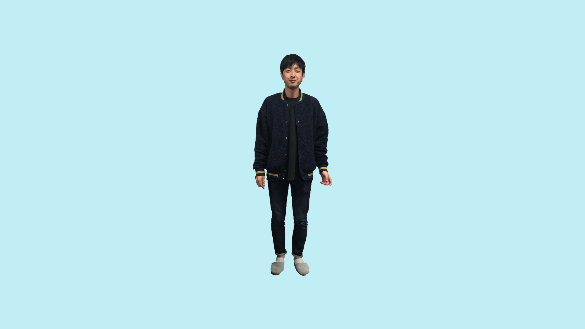 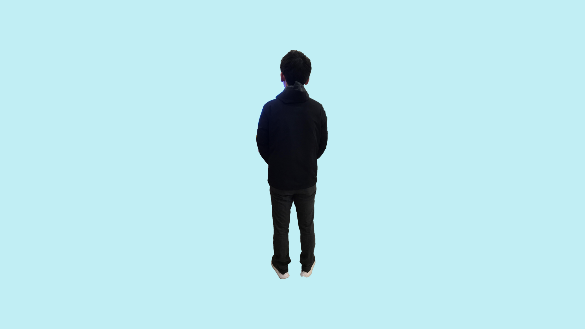 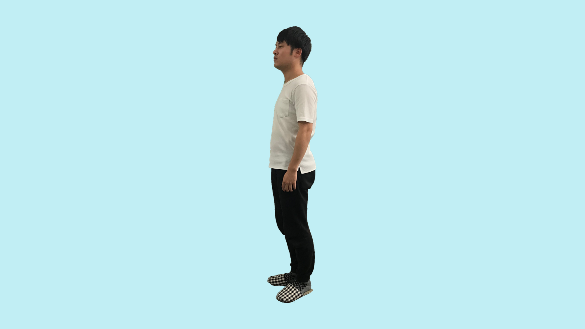 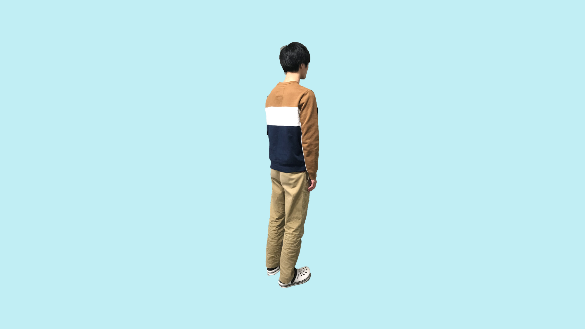 Existing Structure (Dismantlement)
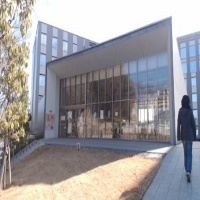 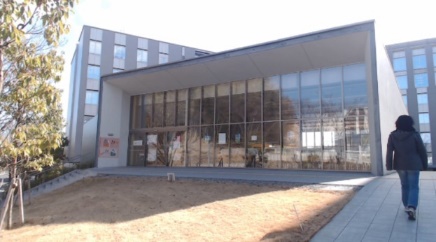 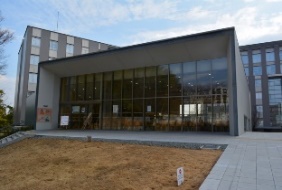 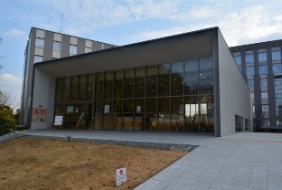 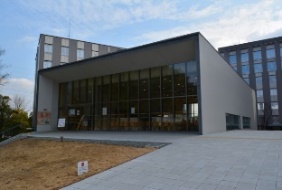 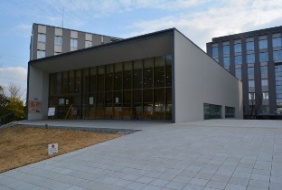 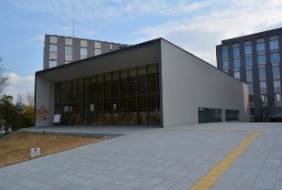 Preprocessing
Resizing
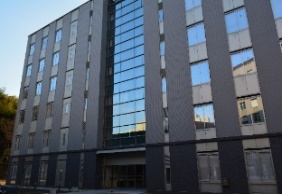 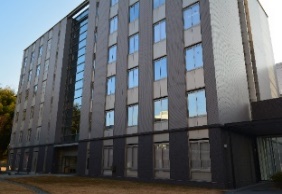 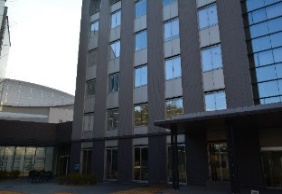 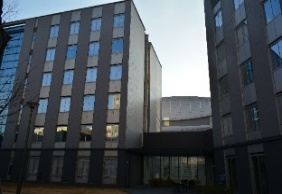 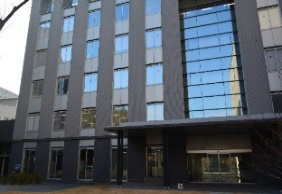 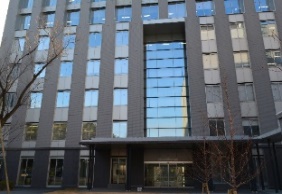 Learned
Model
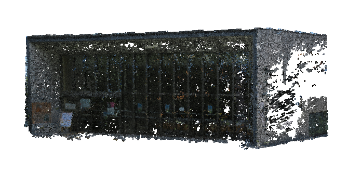 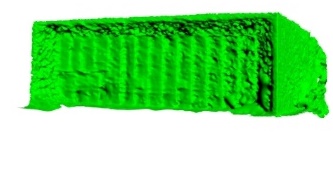 Object
Detection
Input Image
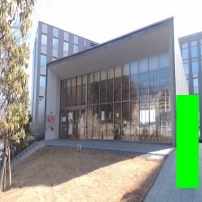 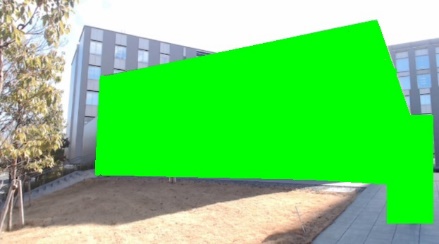 Mask Model
Photos
3D Point Cloud Data
Background
Preprocessing
Mask Image
Resizing
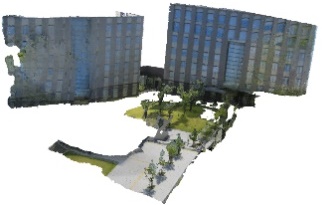 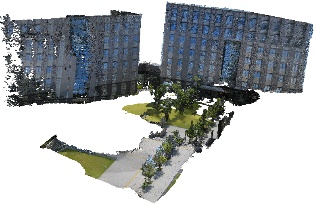 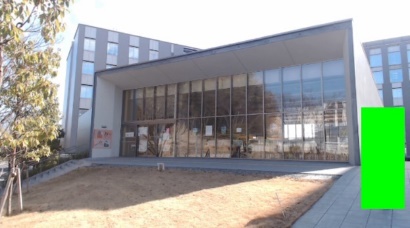 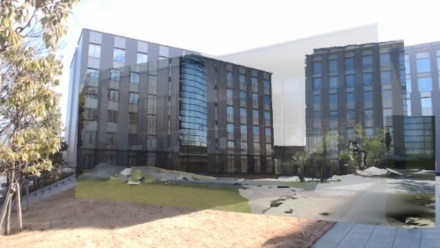 3D Point Cloud Data
Photos
Background Model
DR Image